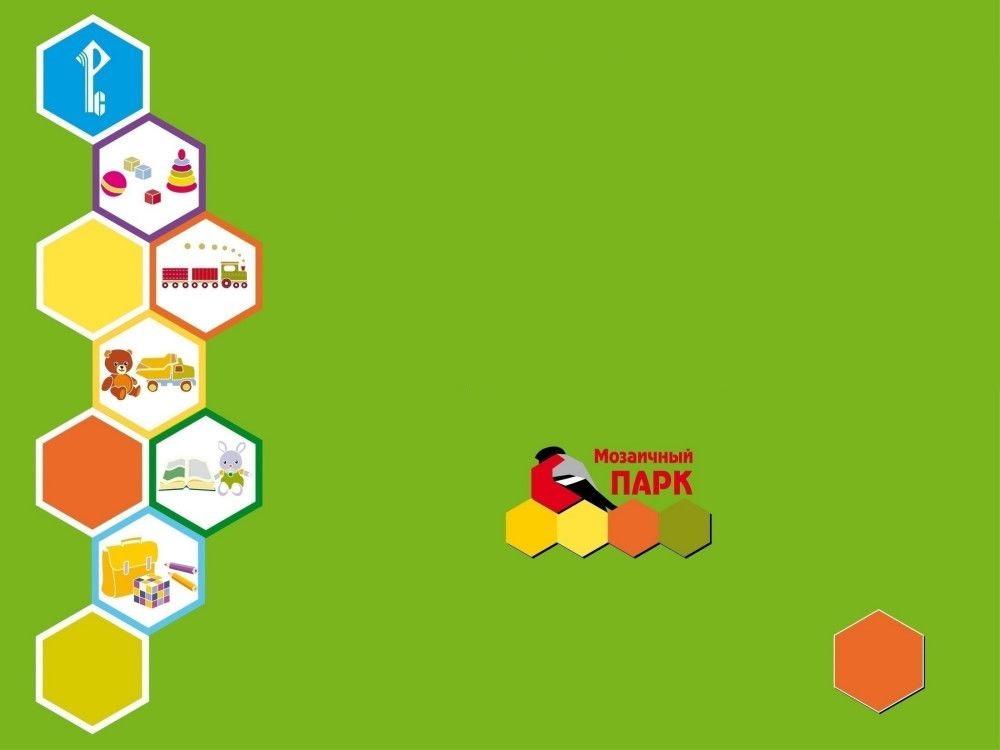 Структурное подразделение государственного бюджетного общеобразовательного учреждения  Самарской области  «Образовательный центр» имени Героя Советского Союза Ваничкина Ивана Дмитриевича муниципального района Алексеевский Самарской области – Детский сад «Солнышко»
«ПИЛОТНАЯ ПЛОЩАДКА ПО АПРОБАЦИИ ПРОГРАММНО-
МЕТОДИЧЕСКОГО КОМПЛЕКСА ДОШКОЛЬНОГО ОБРАЗОВАНИЯ
«МОЗАИЧНЫЙ ПАРК»

(опыт работы Детского сада «Солнышко» с.Алексеевка м.р.Алексеевский)
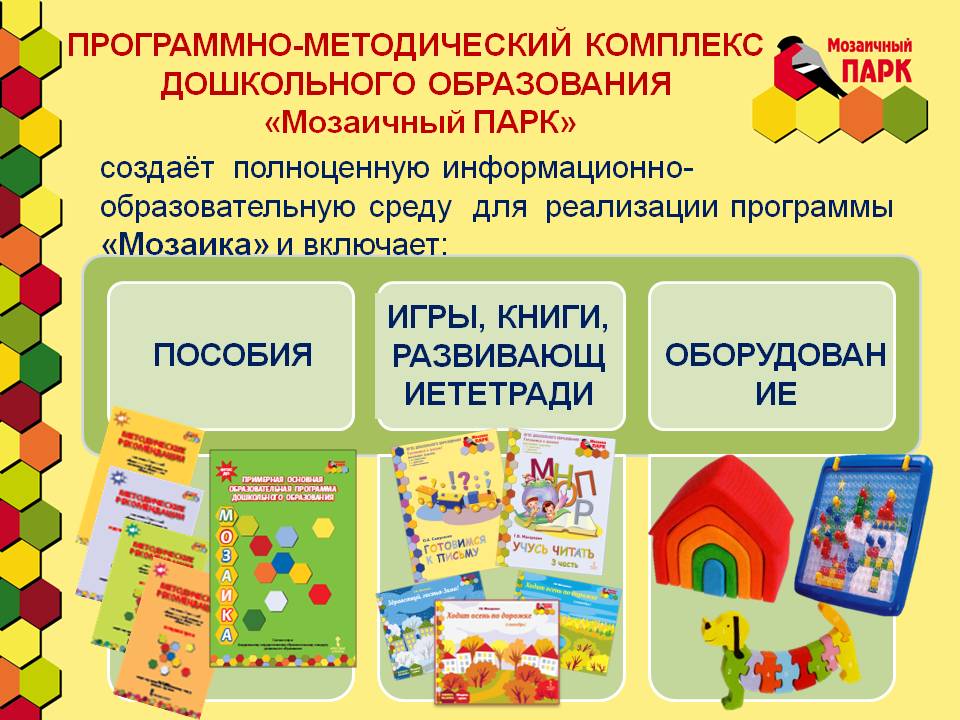 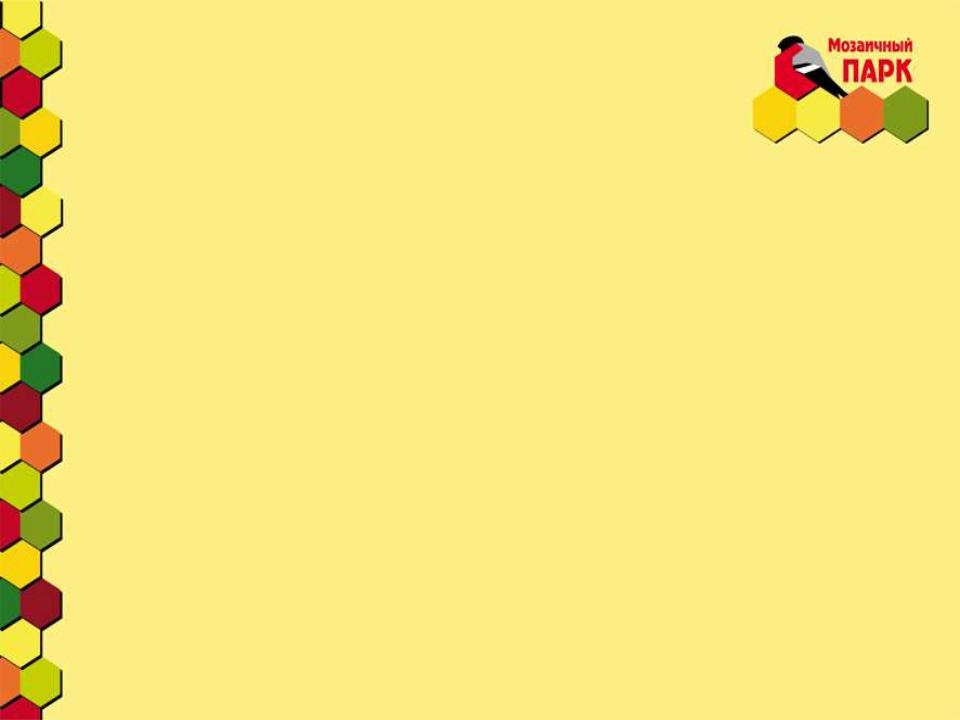 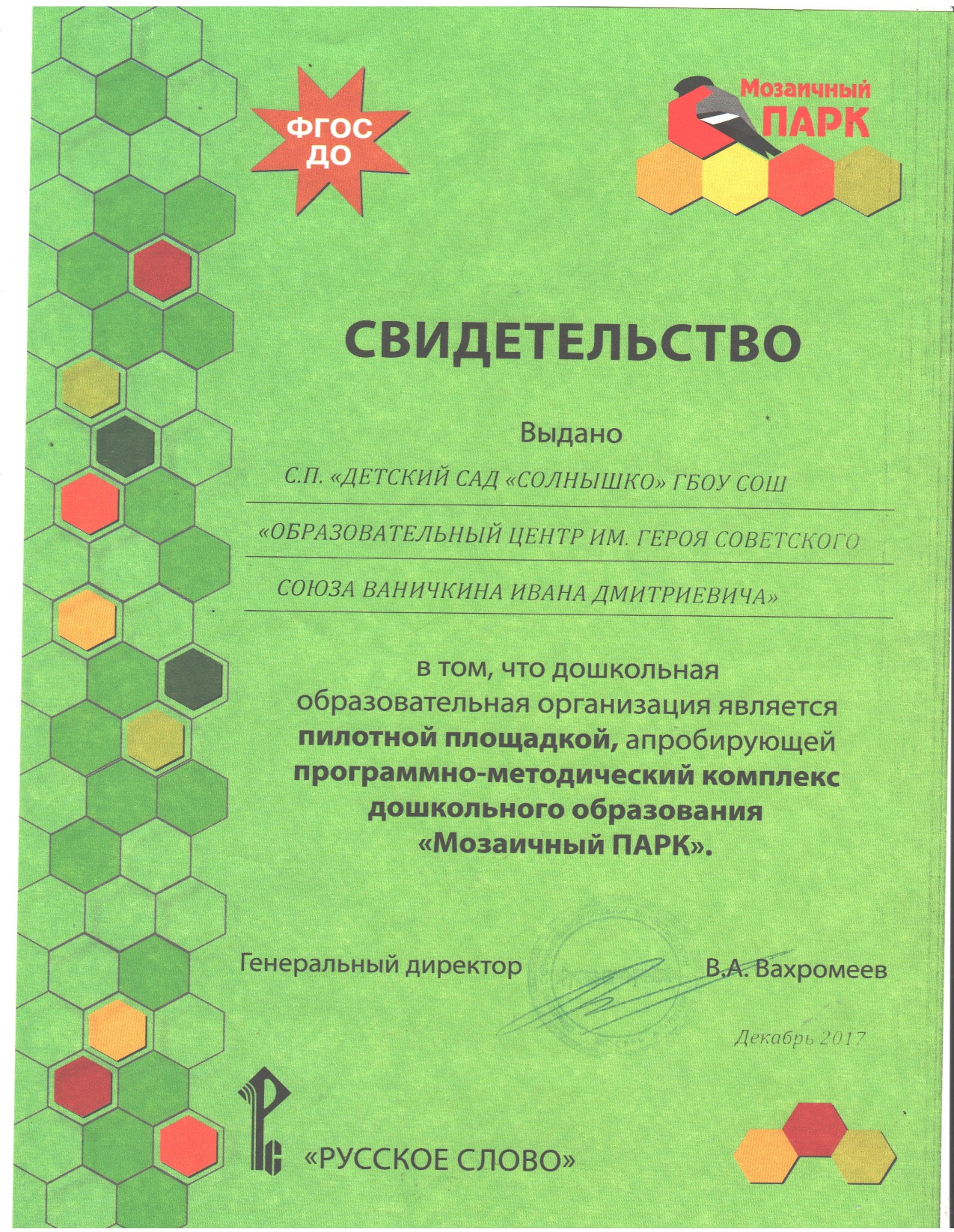 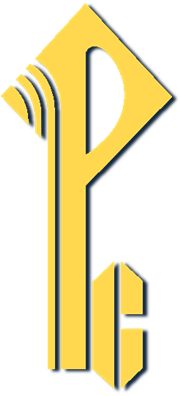 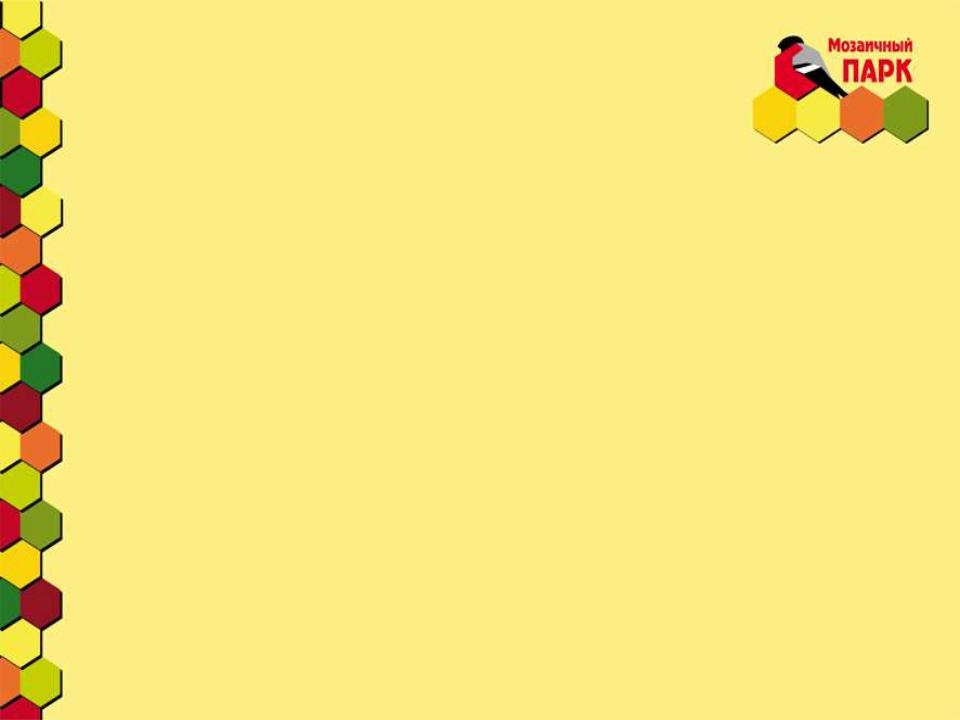 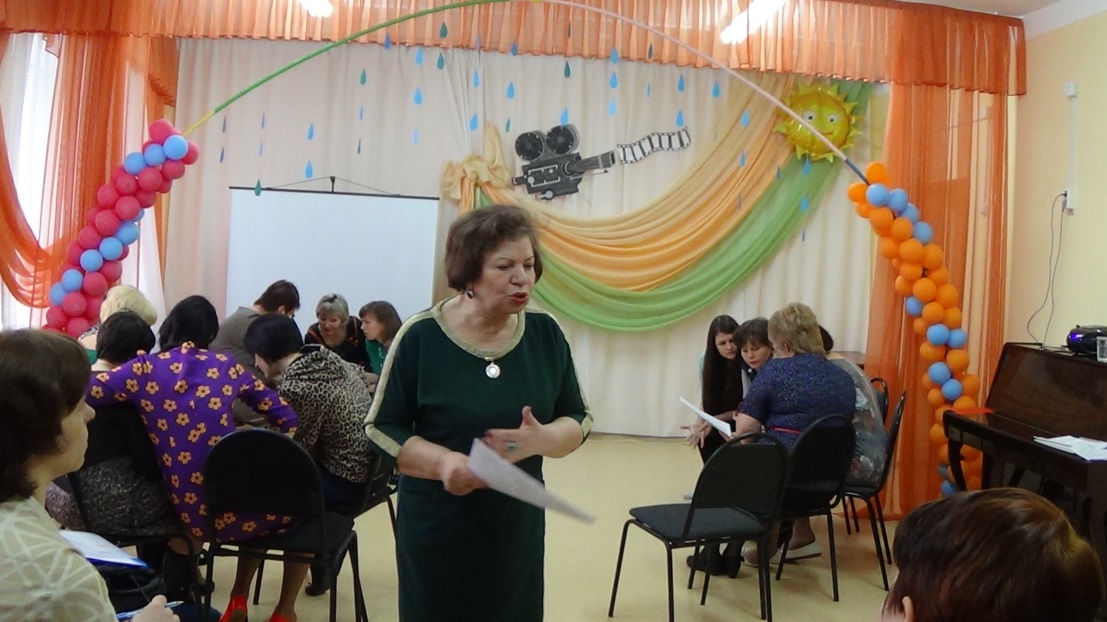 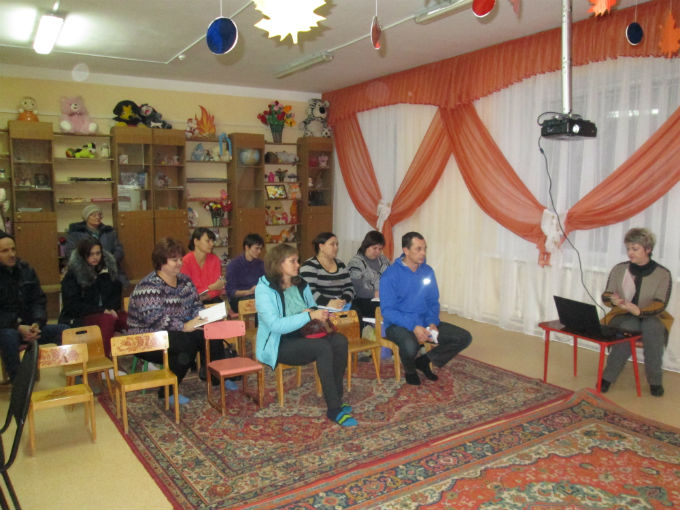 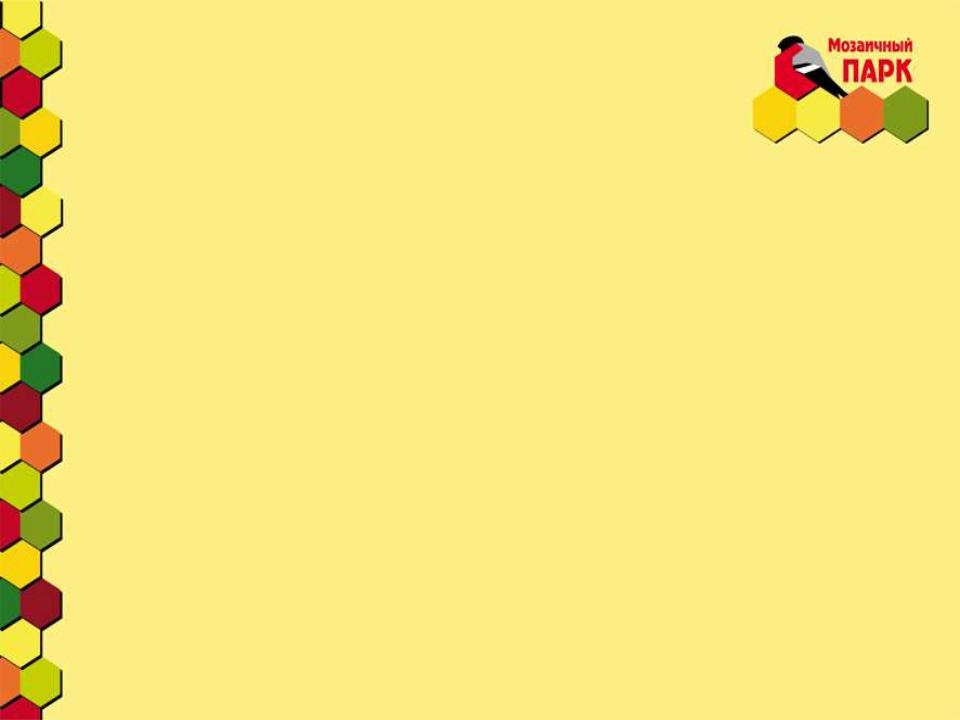 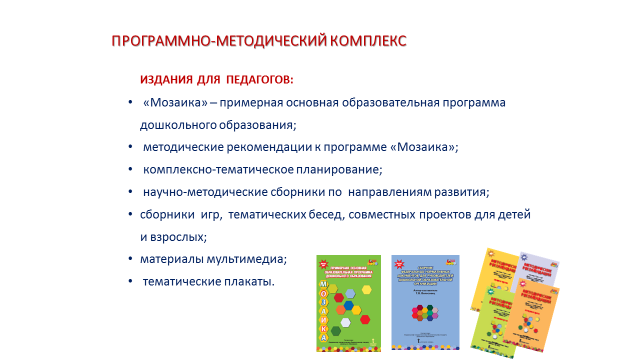 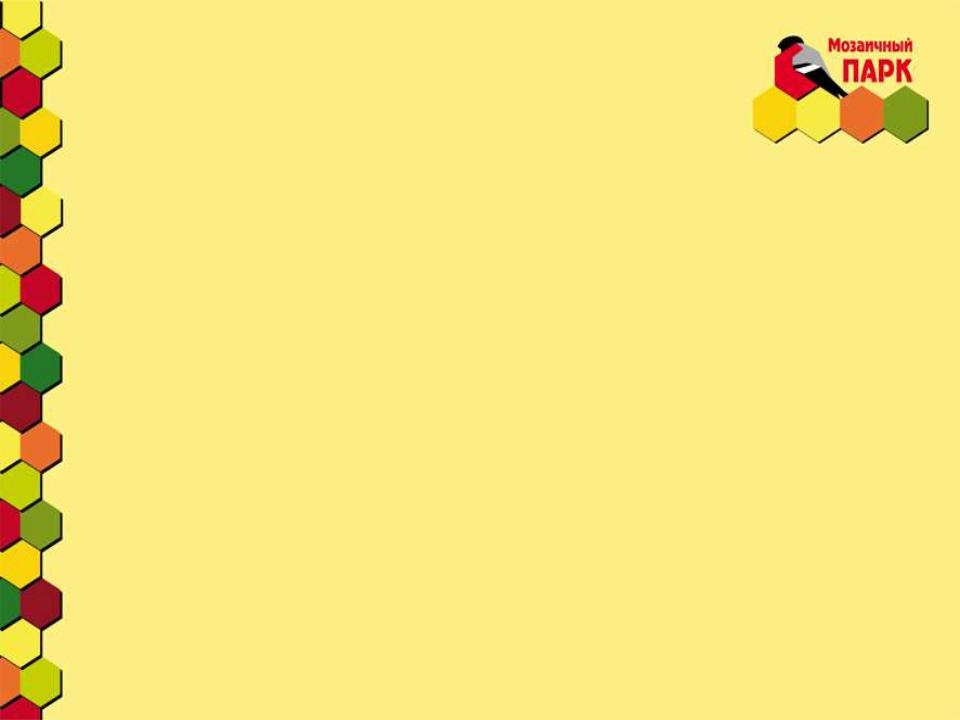 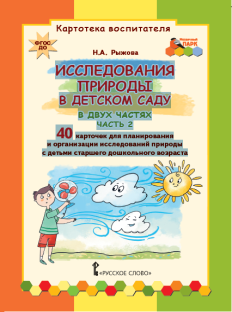 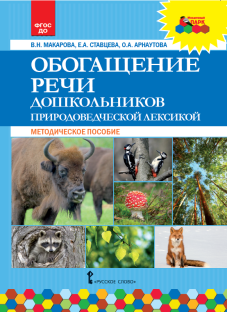 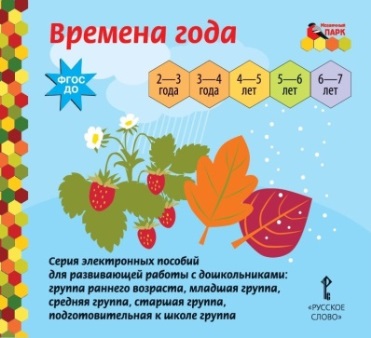 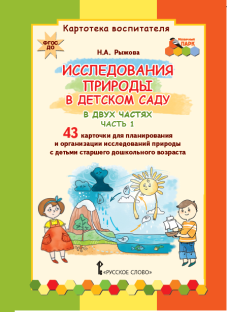 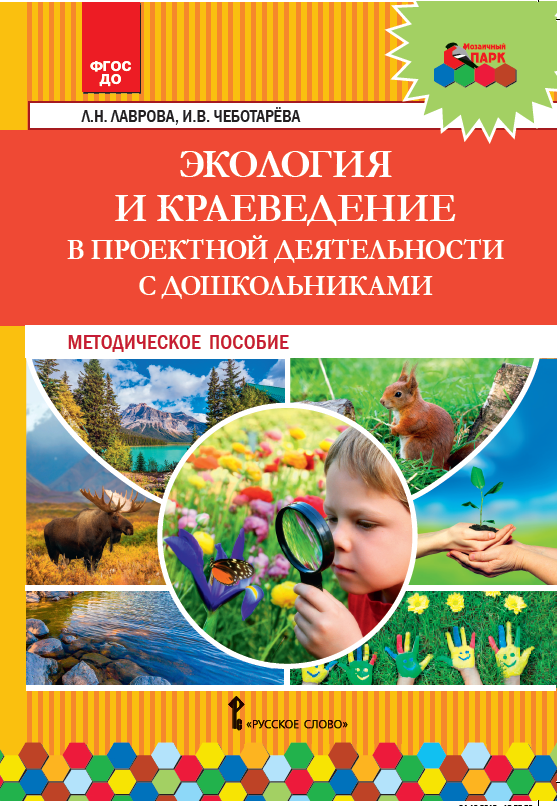 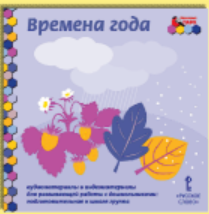 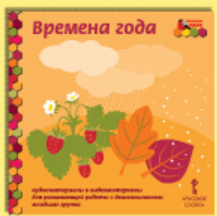 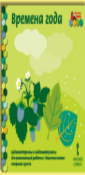 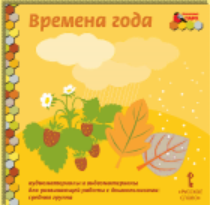 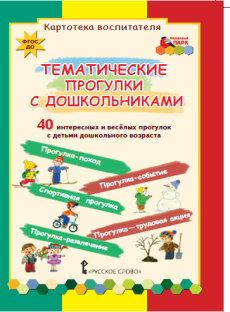 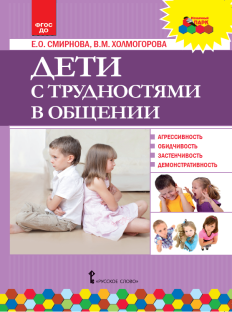 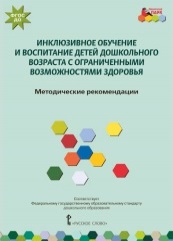 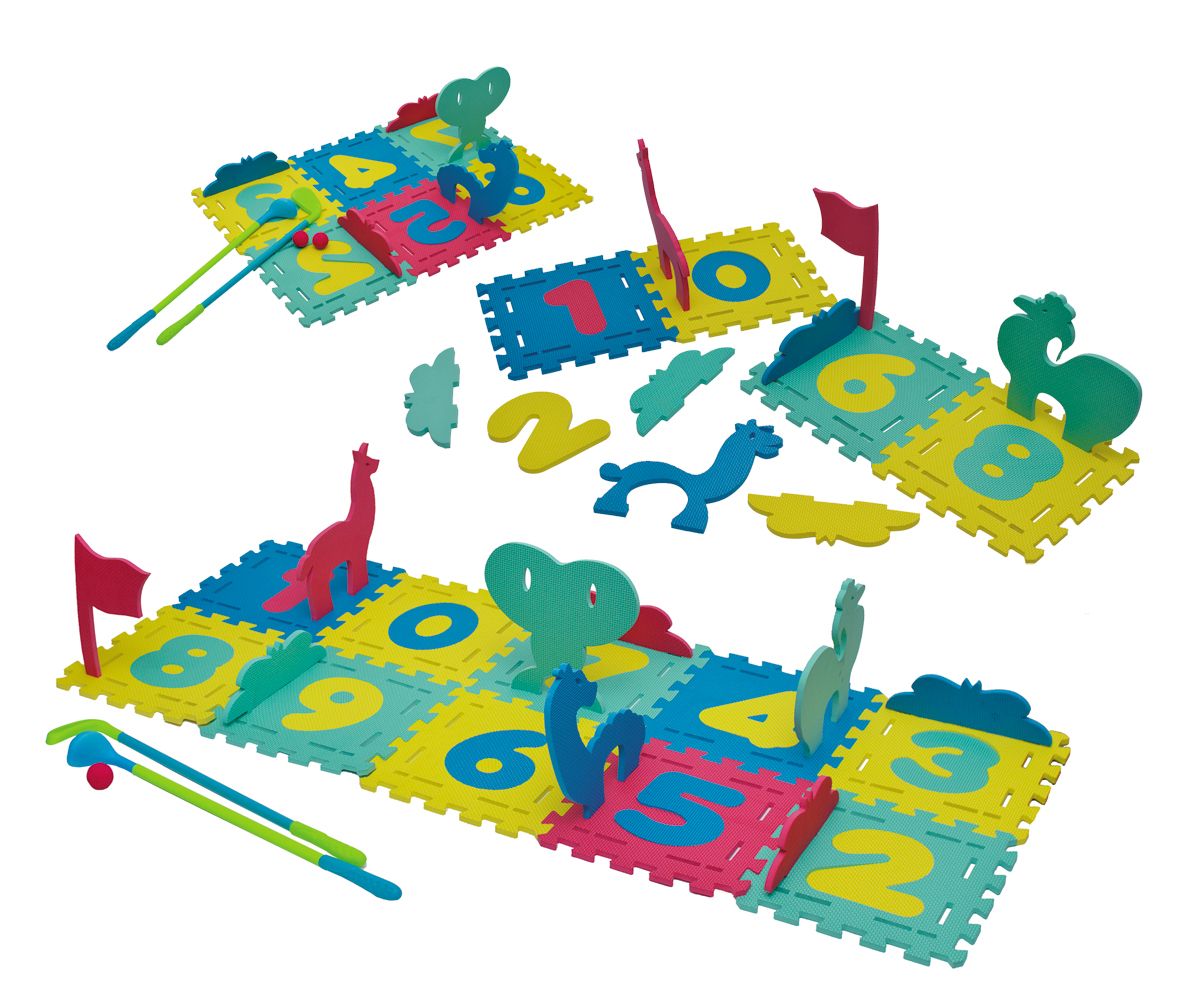 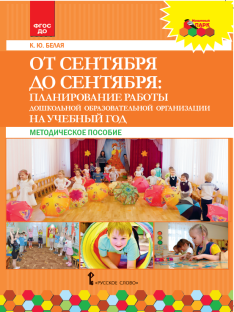 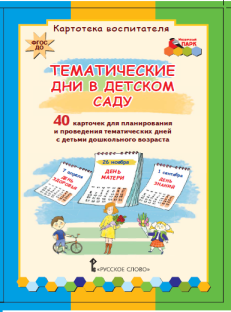 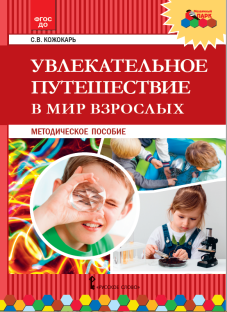 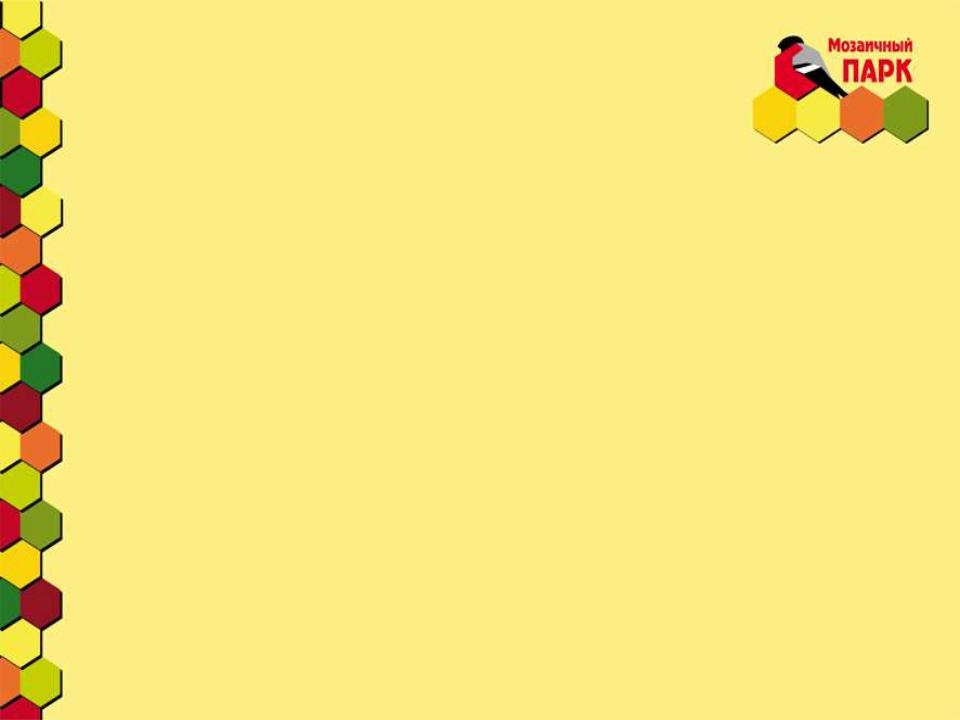 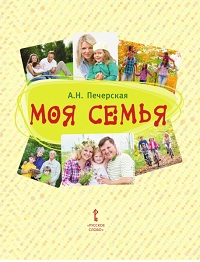 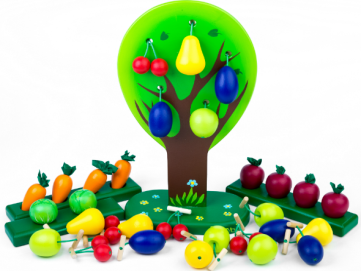 Книга-альбом «Моя Семья»
 Подарок для первоклассника.
Дидактическое пособие «Соберу я урожай»
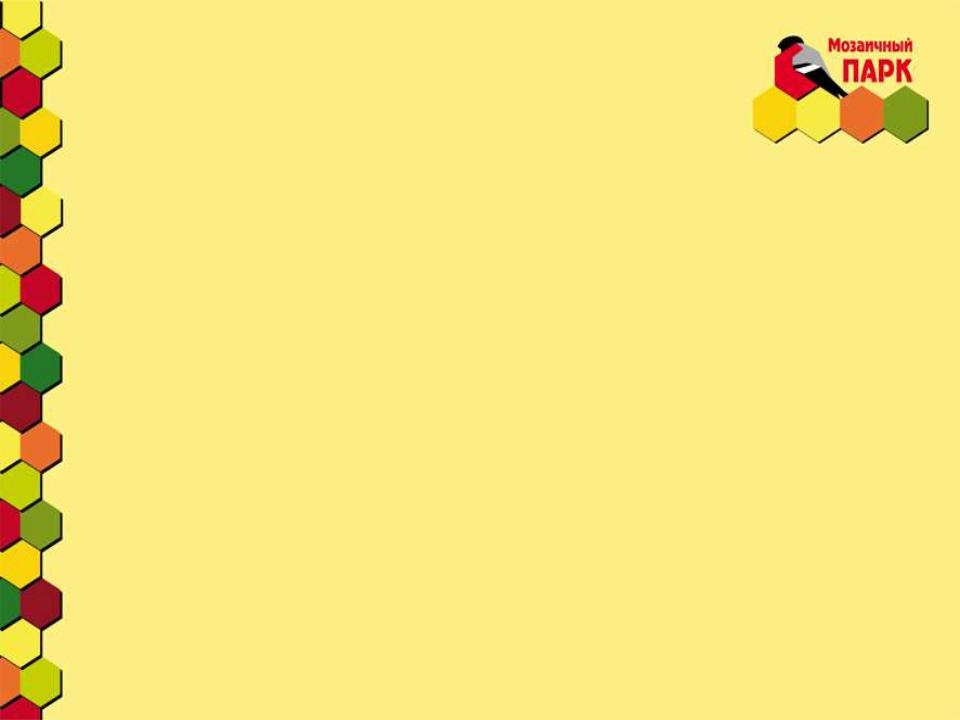 Овладение основ собственной безопасности и безопасности окружающего мира
Блок "Наши дети 
и другие люди"
Блок "Наши дети и окружающая природа"
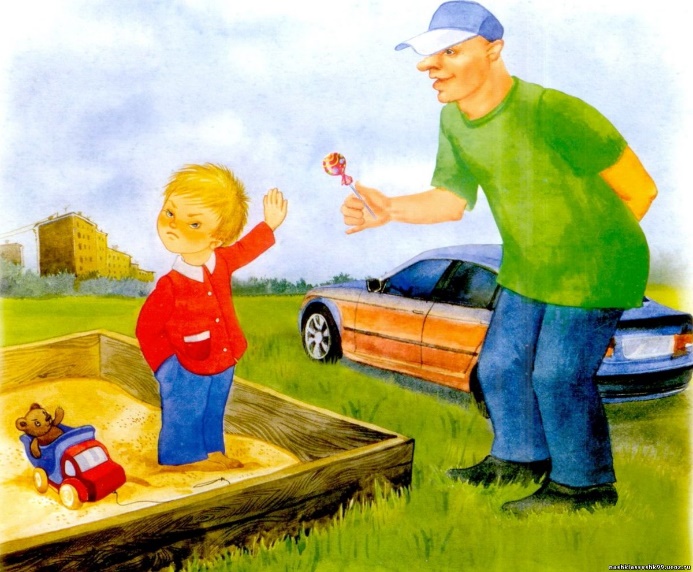 Блок "Наш ребенок дома"
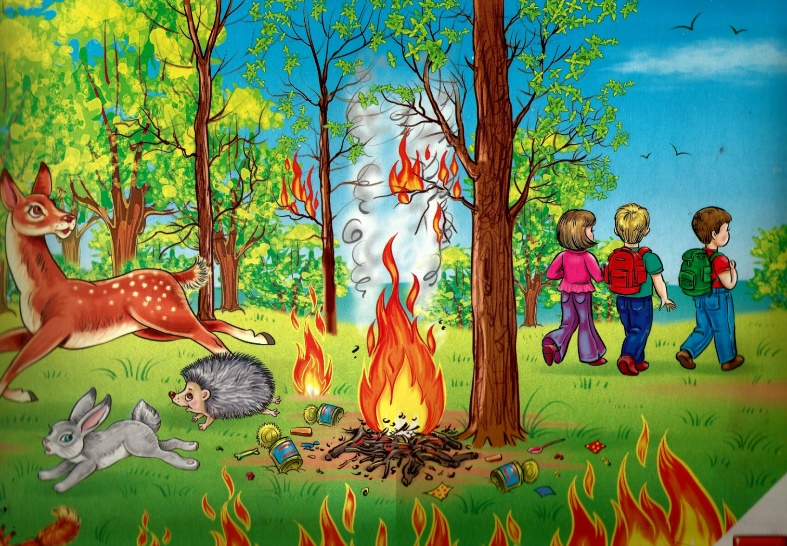 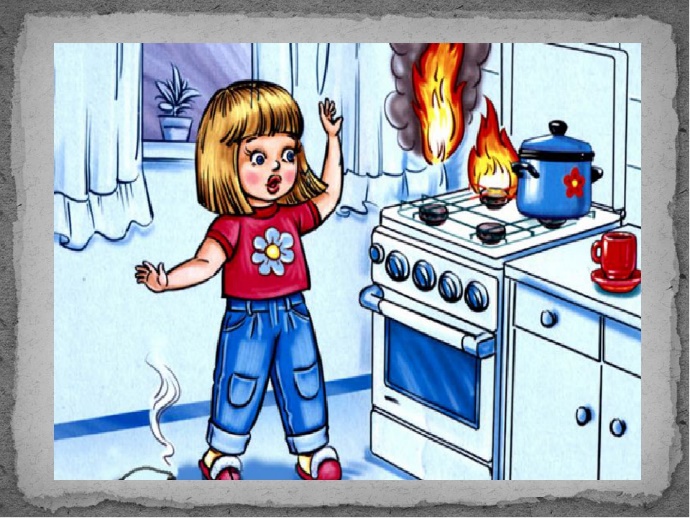 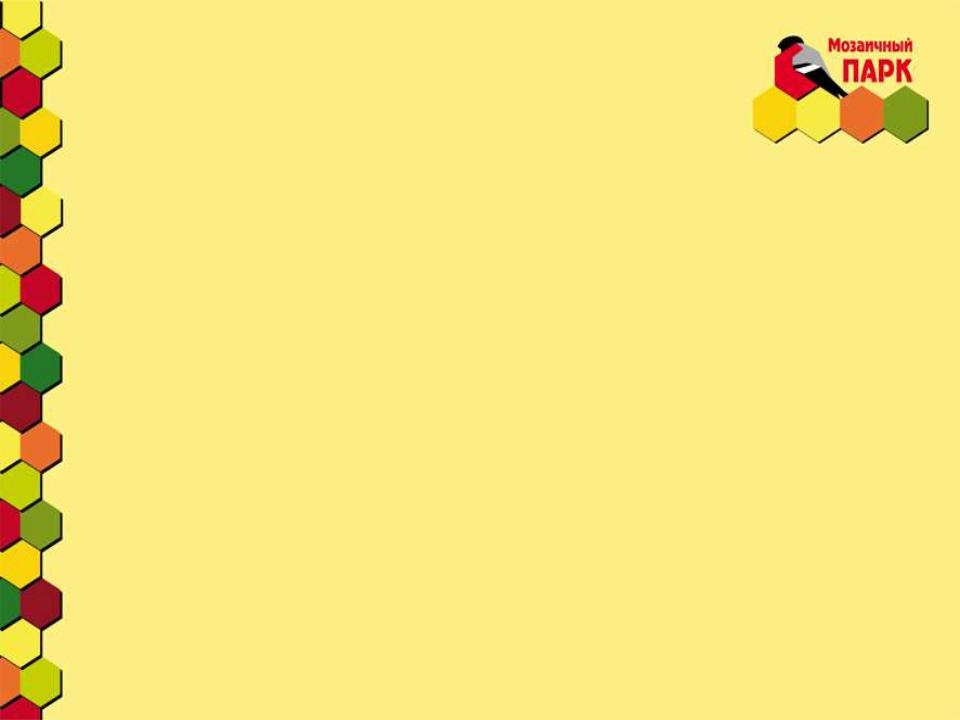 Овладение основ собственной безопасности и безопасности окружающего мира
Блок "Наши дети и дорога"
Блок "Родители должны знать"
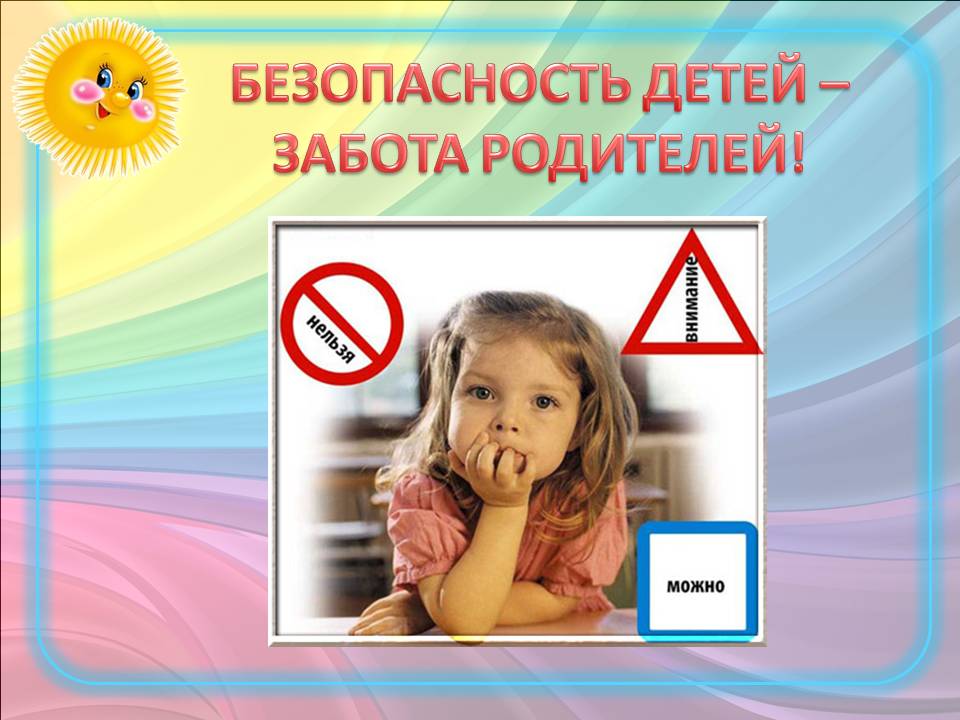 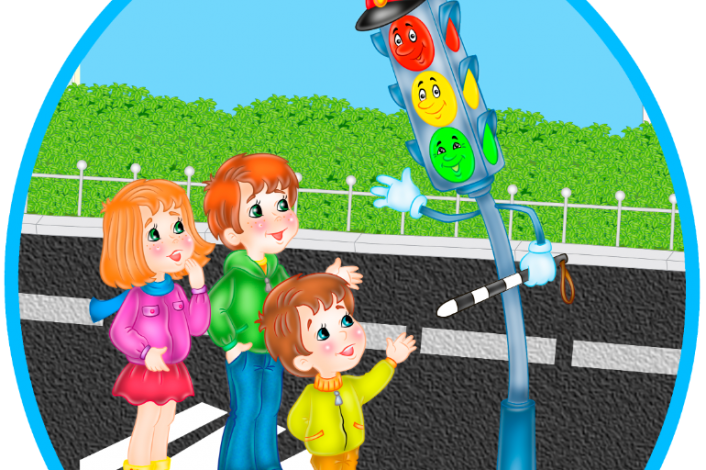 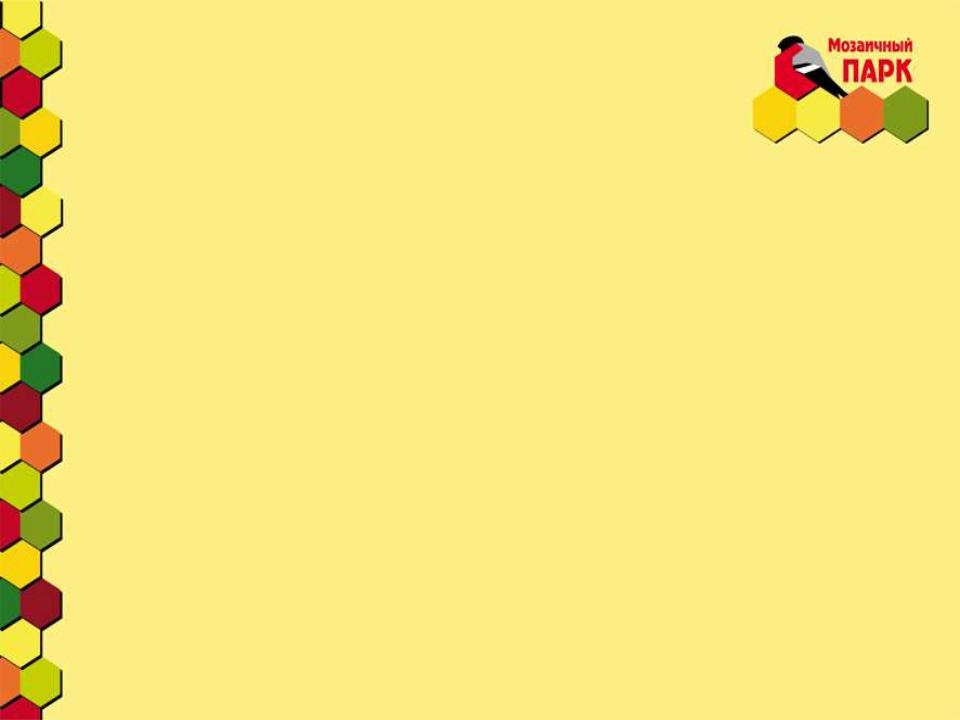 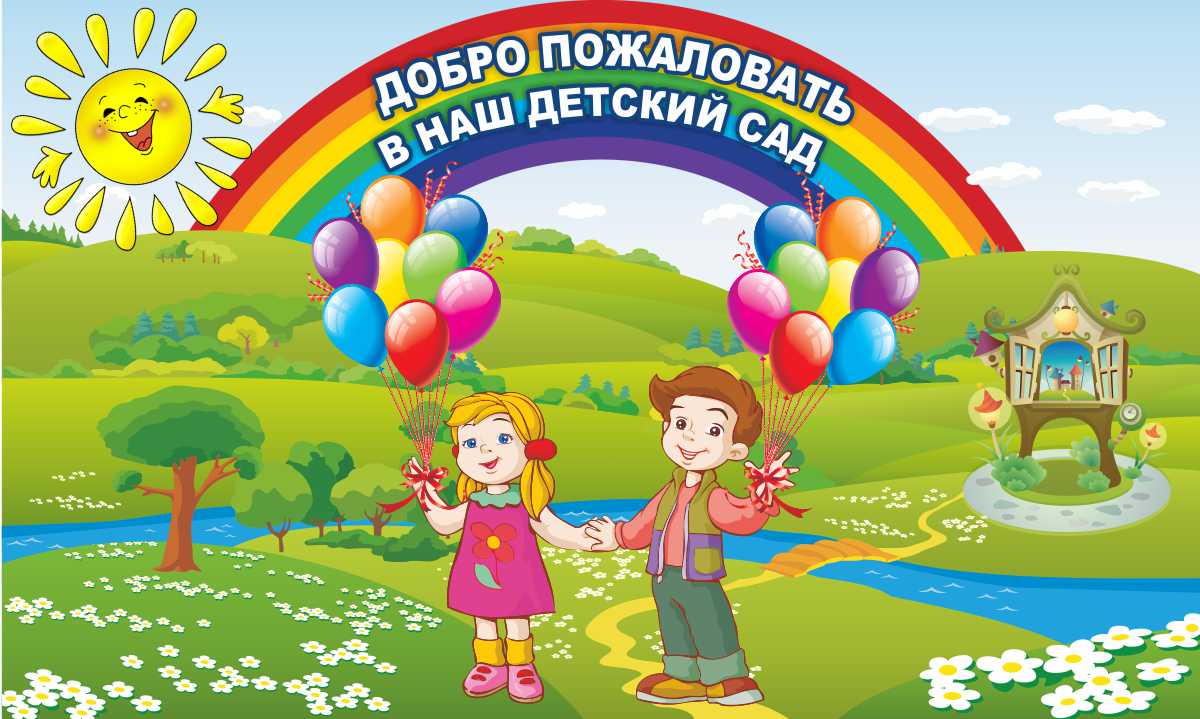